Figure 5 (A) Western blot analysis of the effects of IKK inhibition on caspase-3 activation and PARP cleavage in ...
Cardiovasc Res, Volume 82, Issue 1, 1 April 2009, Pages 59–66, https://doi.org/10.1093/cvr/cvp040
The content of this slide may be subject to copyright: please see the slide notes for details.
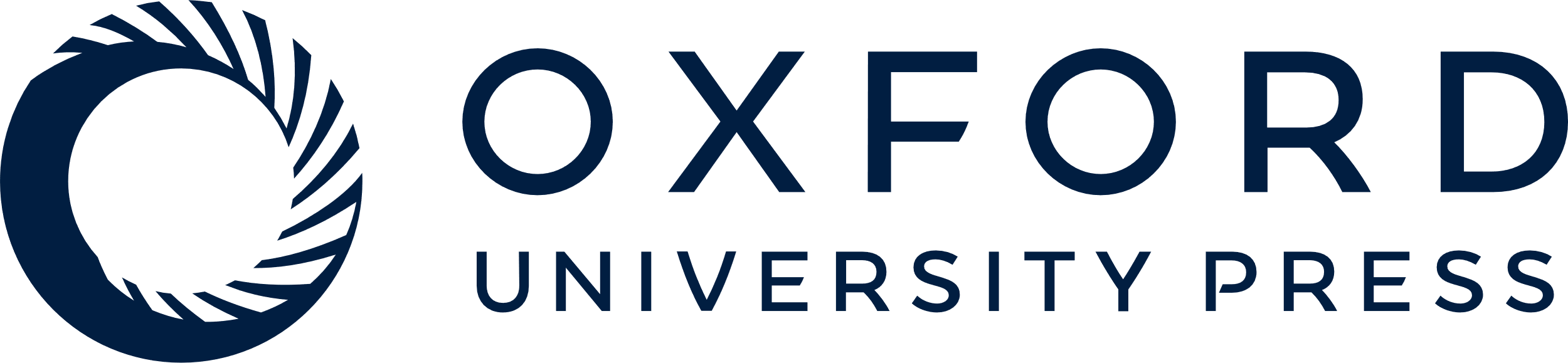 [Speaker Notes: Figure 5 (A) Western blot analysis of the effects of IKK inhibition on caspase-3 activation and PARP cleavage in cardiomyocytes after different treatments: TNF-α (10 ng/mL), IL-10 (10 ng/mL), IL-10 + TNF-α (ratio 1), trolox (20 µmol/L), and trolox+TNF-α. Cells were pre-treated with 25 µM of PS1145 (IKK inhibitor) for 15 min. β-Actin was used as an internal control. (B) Histograms show caspase-3 activity as measured by fluorometric assay kit. Data are expressed as mean ± SEM from four to six independent cardiomyocyte isolations.


Unless provided in the caption above, the following copyright applies to the content of this slide: Published on behalf of the European Society of Cardiology. All rights reserved. © The Author 2009. For permissions please email: journals.permissions@oxfordjournals.org.]